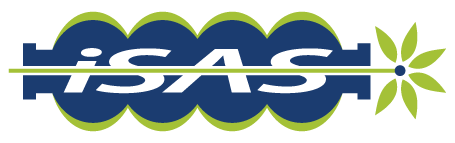 Coordination panel meeting
iSAS project
4th September, 2024
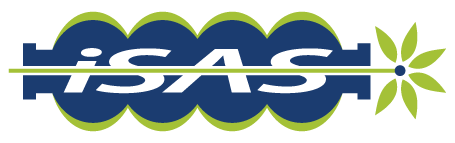 iSAS Coordination panel meeting
Agenda

Agenda items:

Advisory Board mandate starting
Consortium agreement in progress
Padova meeting in March
Amendment to include Nikhef (and maybe Polish & Latvian partners as well)
Preparation of the Governing board meeting
ADMIRE Linac
AOB

Notes will be found in the Indico page 
iSAS project Indico page
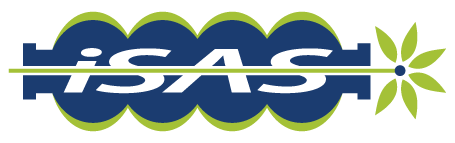 iSAS Coordination panel meeting
Advisory Board mandate starting

Welcome meeting 
20th September at 10 am CET
Mandated: 	Roberto Losito
		Eugenio Nappi
		Maxim Titov

To propose:	A new Advisory Board member for the Governing Board to endorse?
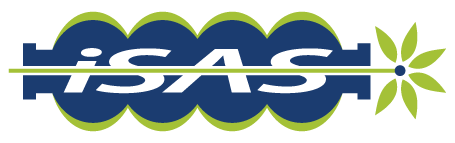 iSAS Coordination panel meeting
Consortium agreement in progress

Comments & questions phase until Governing Board meeting
9th September to validate signatures phase
CA: 		Beneficiaries
		Associate partners
		Industrial partners?

NDA:		Industrial partners to be integrated later in the project?
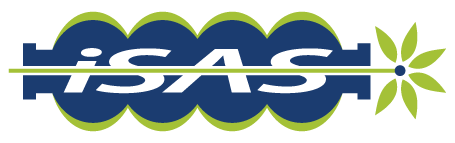 iSAS Coordination panel meeting
Padova meeting in March

Context: 
LNL, INFN, Padova, 3 days in-person meeting in March 2025 (including travel)
Which week? (1st week to be avoided if possible) from Wednesday to Friday 3 options
Which objectives?
Advisory Board & Governing Board organised at the same time? Industry Board?
Visit of LNL to anticipate?
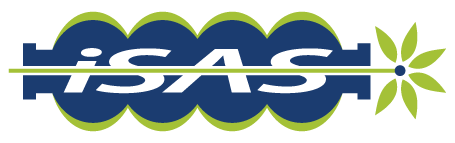 iSAS Coordination panel meeting
Amendment to include Nikhef…
 
The iSAS Scientific Coordinator Jorgen D'Hondt has been promoted as Nikhef Director
Transition from VUB in Brussels to Nikhef in Amsterdam to be handled
	Including Nikhef means an amendment to the Grant Agreement

To be confirmed with all partners
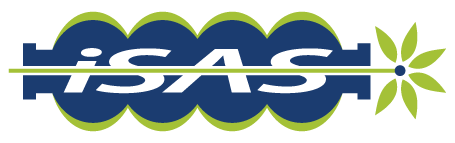 iSAS Coordination panel meeting
… and Polish & Latvian partners as well

IFJ PAN (Kraków, Poland) & RTU (Riga, Latvia) 

Context
Amendment to the project expected around November 2024 to integrate Nikhef, the Polish & Latvian partners have been interested for a long time, and the amendment is an opportunity to integrate them as well
Which roles/tasks to allocate ?
	Andris Ratkus from RTU & Dariusz Bocian from IFJ PAN will present their proposal to the 	Governing Board 9th Sept after discussions with WP Leaders involved

To be discussed & hopefully endorsed by Governing Board
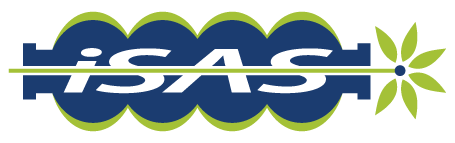 iSAS Coordination panel meeting
Preparation of the Governing board meeting

Objectives proposed
To guide iSAS choices as a collective, to arbitrate on legal & strategic pending matters such as questions around the CA & new partners joining the project  
Agenda items (tbc)
Project brief status report: based on 1 slide per WP from M5 updates & global work plan
Advisory Board members welcome into the project
Consortium Agreement (CA)
	From comments phase to signature phase
	Integration of industrial partners into the project via the CA, the Governing Board 	& the Industry Board
Decision on the integration of 3 new partners: Nikhef (The Netherlands), IFJ PAN (Poland), RTU (Latvia)
		Have been invited to participate as guests: Dariusz Bocian (IFJ PAN), Andris Ratkus 		(RTU) & Toms Torims (CERN)
		Which roles/tasks to allocate?
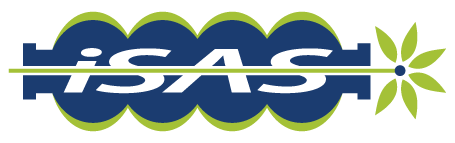 iSAS Coordination panel meeting
ADMIRE Linac

Jorgen D’Hondt 
Presents
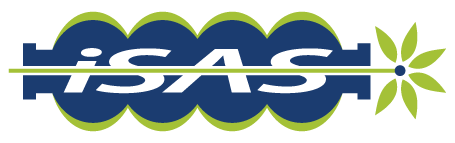 iSAS Coordination panel meeting
Work plan
Up to date with Milestones & Deliverables status by timeline for the 1st project year:
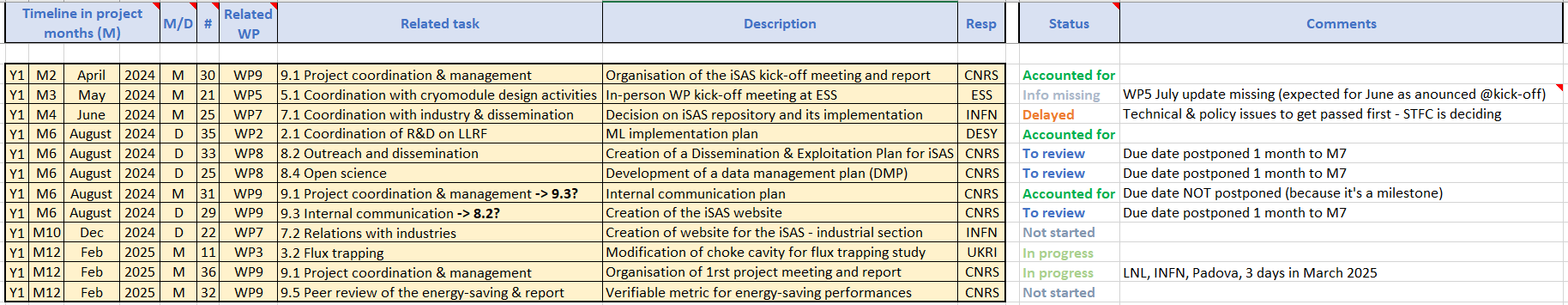 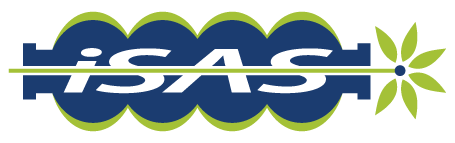 Thank you!